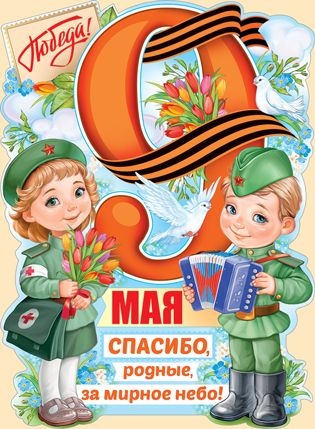 9 мая – День Победы!
Выполнили 
воспитатели 
МБДОУ д/с №159
Артемьева О.Е.
Барсукова О.Б.
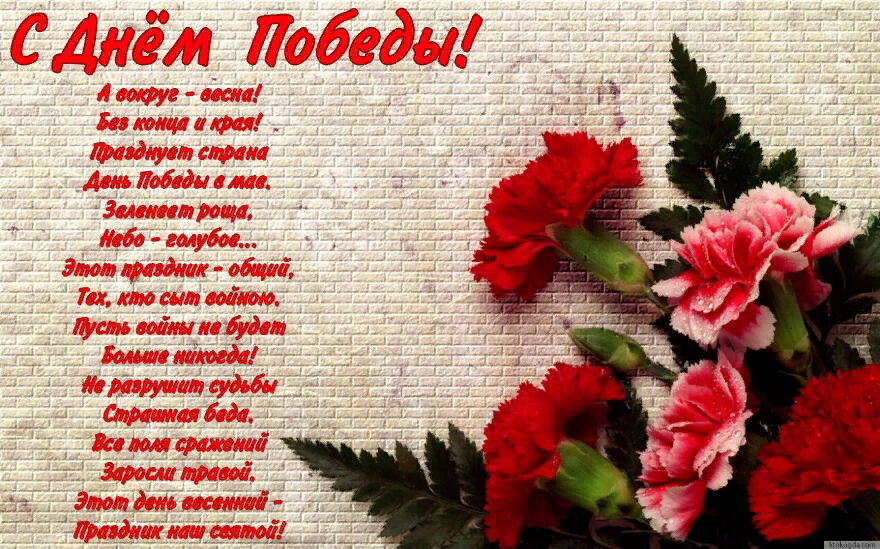 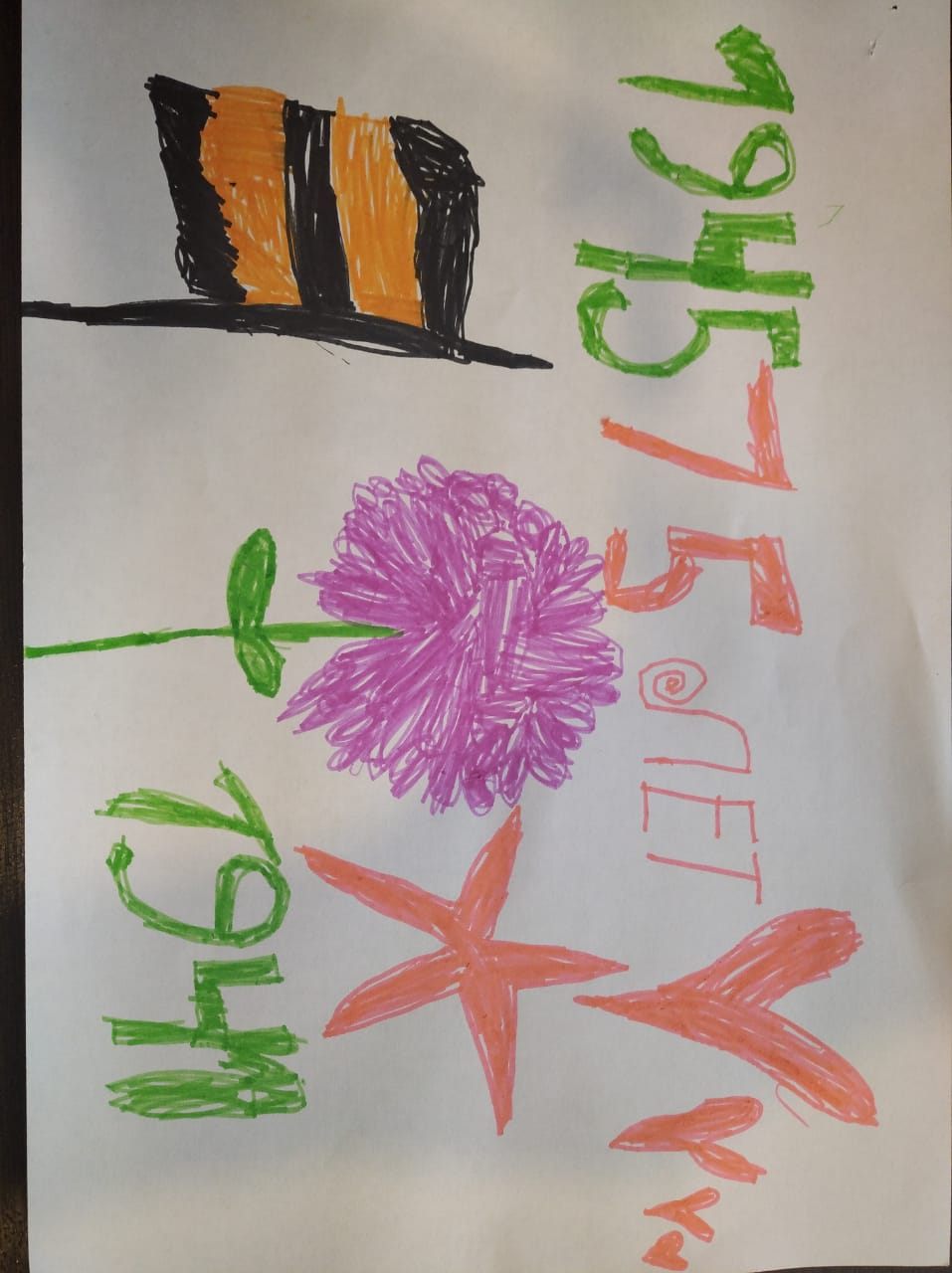 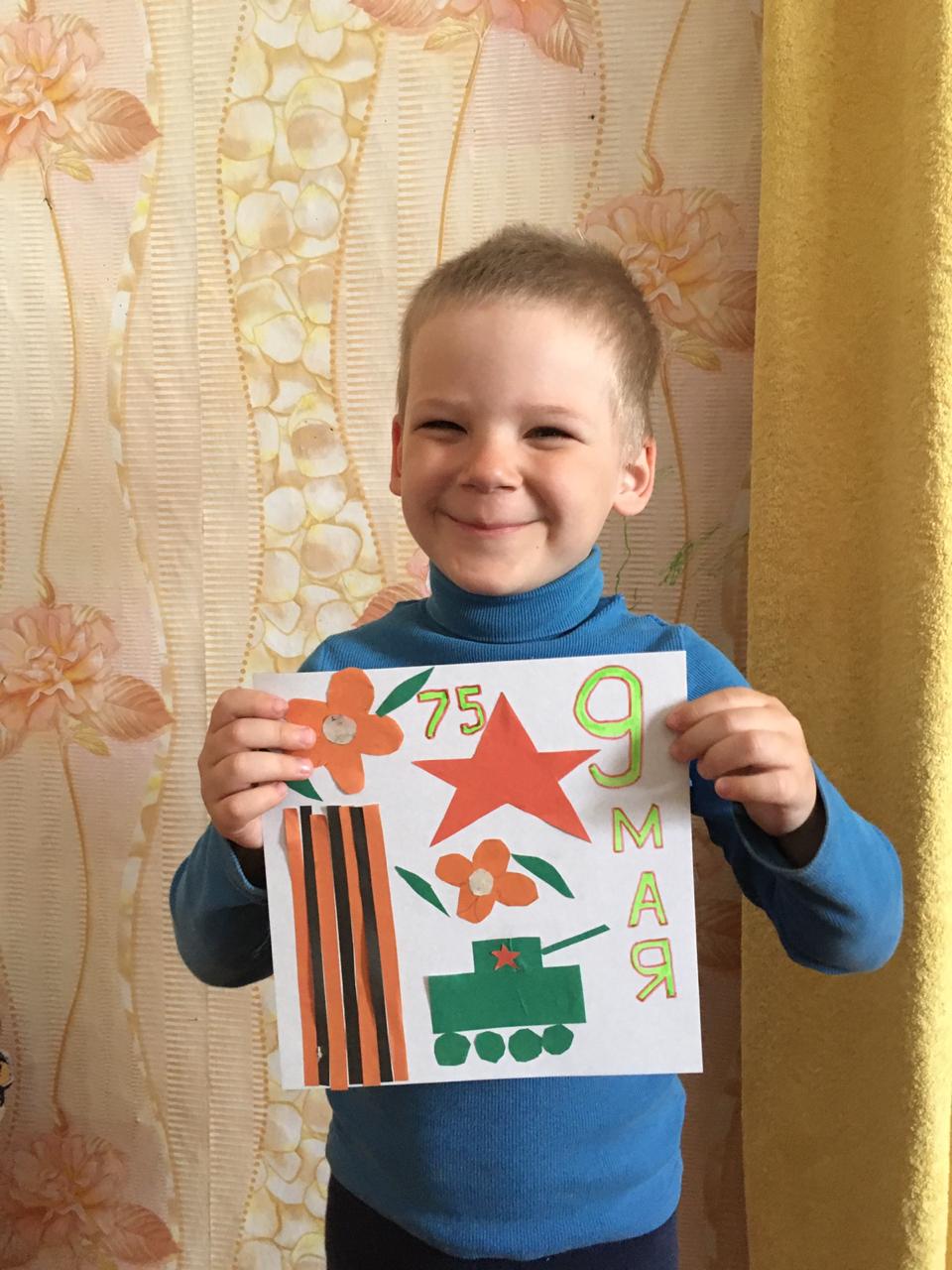 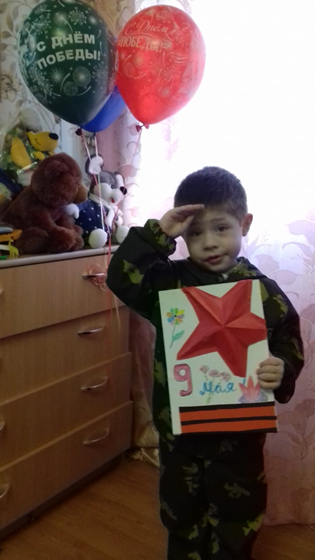 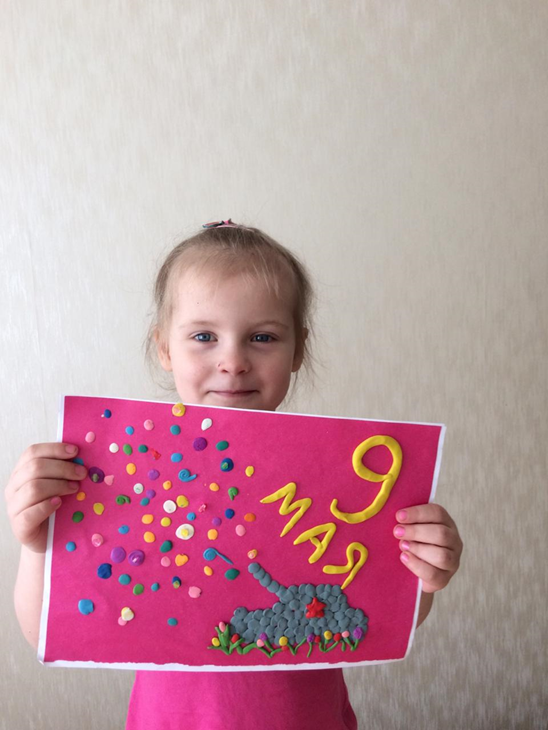 Спасибо за внимание!
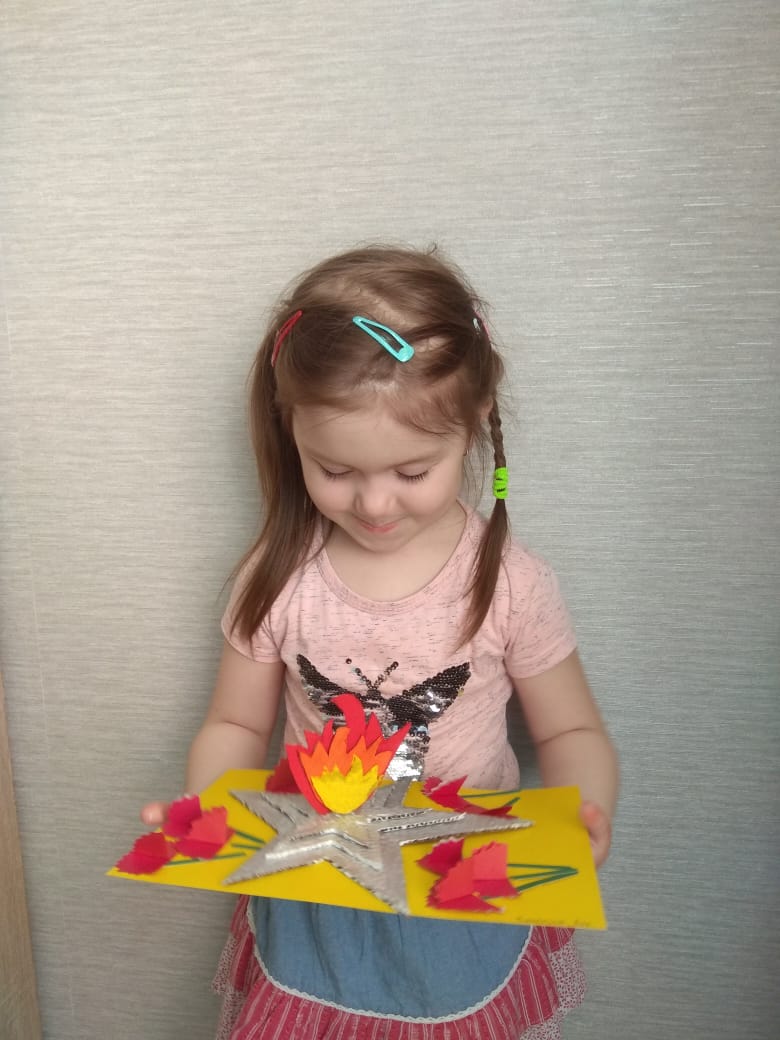